Trainer(s)
M1-1.  Course Structure: A Model Therapeutic Community
Course 
Co-ordinator
Refreshment Team Leader
Administration Team Leader
Time-keeping Team Leader
Feedback 
Team Leader
Clean-up 
Team Leader
Refreshment Team  (2)
Administration Team  (2)
Time-keeping Team (4)
Feedback 
Team  (4)
Clean-up 
Team  (2)
Prison-based Therapeutic Communities:  
A Comprehensive Staff Training Course
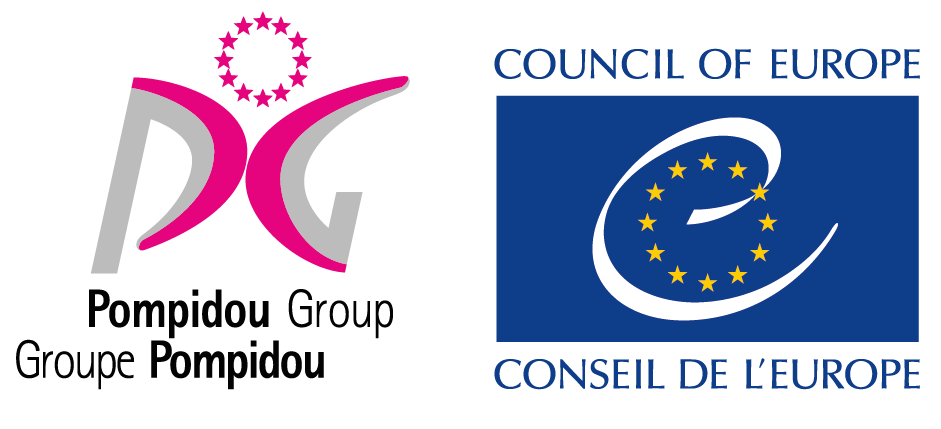